Abstractions for Model CheckingSDN Controllers
Divjyot Sethi, Srinivas Narayana, 
Prof. Sharad Malik
Princeton University
Traditional Networking
Swt1
Swt2
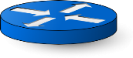 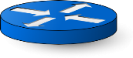 Talk OSPF, RIP, 
BGP, etc.
Challenges:
- Difficult to get right.

- Inflexible for novel ideas.

- No clean abstractions for implementing control.
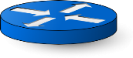 Swt3
Forwarding data plane
Mapping used for forwarding packets.
Distributed control plane
Logic used to update the mapping.
A Fundamental Shift in Network Design
Distributed Control
Centralized Control
General purpose software
Controller
Swt1
Swt2
Swt1
Swt2
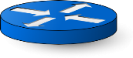 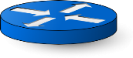 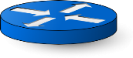 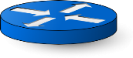 Talk OSPF, RIP, 
BGP, etc.
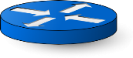 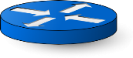 Switches 
programmed 
by controller by 
installing rules
Swt3
Swt3
Centralized control simplifies design and innovation However, an Achilles heel for correctness.
Problem: Bugs in Centralized Control?
Security leaks: packet sent to an untrusted host.

Network loops: packet looping around in network.
Link overload and data center outage.
Downtime cost: ~$1 million per outage! (www.informationweek.com)
AWS service commitment: Amazon EC2 and Amazon availability at least 99.95%
Challenges in Verification
Controller
Large number of packets alive in network.
Large buffer state.
Large number of rules installed in switches.
Large network state.
Large topology size.
H1
H2
Swt1
Swt2
pkt4
pkt1
pktc
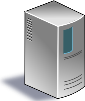 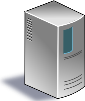 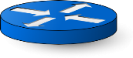 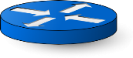 pkt3
pkt2
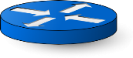 Swt3
Routing Table
outPort(inPkt) =
Port1:	inPkt.dst = H1
Port2:	inPkt.dst = H3
Port3:	inPkt.dst = Hk
Portp:	inPkt.dst = Hr
Portq:	inPkt.dst = Ha
Overview
Existing approaches and problem statement
Abstraction on Stateful firewall
Experimental case studies
Stateful firewall
Learning switch
Conclusions
Overview
Existing approaches and problem statement
Abstraction on Stateful firewall
Experimental case studies
Stateful firewall
Learning switch
Conclusions
Verifying Software Defined Networks: Existing Approaches
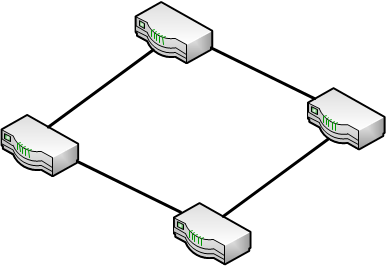 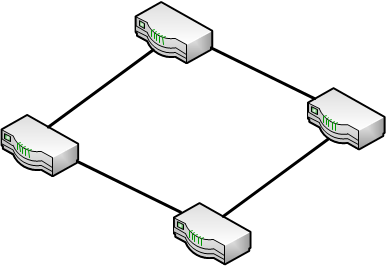 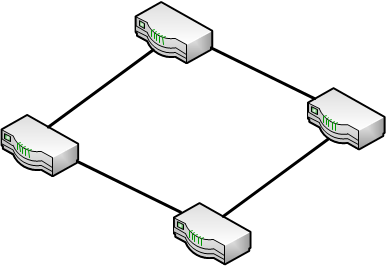 Controller Updates
Controller Updates
Configuration 1
Configuration 2
Configuration 3
Transient Phase
Transient Phase
Network state evolves from configuration (switch rules) to configuration as controller updates the rules during transient phase.
Category 1: Verify just one configuration
	-    Symbolic simulation[Kazemian et al. NSDI’12]
Reduction to SAT [S. Zhang et al. ATVA’12, H. Mai SIGCOMM’ 11]
Model Checking [E. Al-Shaer SafeConfig’10]
Problem: verifies just one configuration!
Verifying Software Defined Networks: Existing Approaches
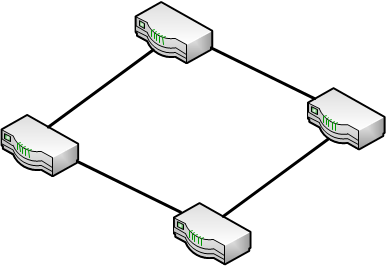 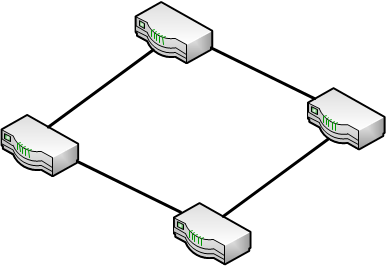 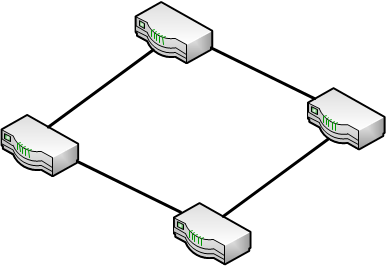 Controller Updates
Controller Updates
Configuration 1
Configuration 2
Configuration 3
Transient Phase
Transient Phase
Network state evolves from configuration (switch rules) to configuration as controller updates the rules during transient phase.
Category 2: Incremental verification, i.e., verify all configurations.
		[Kazemian et al. NSDI’13, A. Khurshid et al. NSDI’12]
Problem: property may be violated in transient phase!
Verifying Software Defined Networks: Existing Approaches
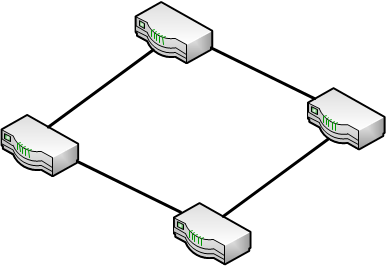 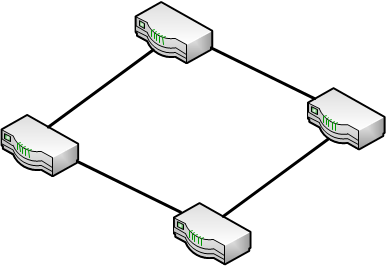 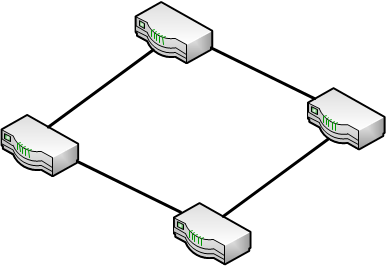 Controller Updates
Controller Updates
Configuration 1
Configuration 2
Transient Phase
Transient Phase
Configuration 3
Network state evolves from configuration (switch rules) to configuration as controller updates the rules during transient phase.
Category 3: Full formal verification of Controller
		- NICE (M. Canini NSDI’12), FlowLog (T. Nelson HotSDN’13)
Problem: handle only a bounded number of packets!
Runtime grows exponentially with increasing packets.
Can’t guarantee properties like security as checked for small number of packets.
Focus of this Work
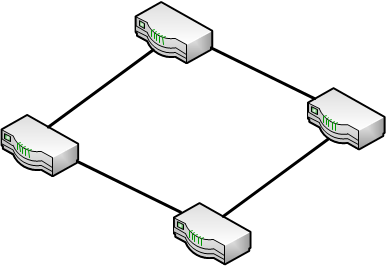 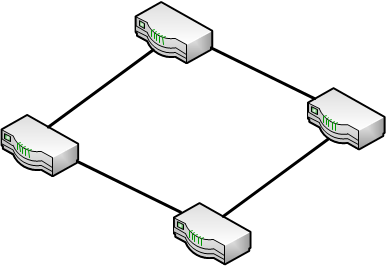 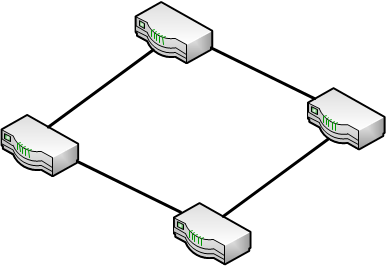 Controller Updates
Controller Updates
Configuration 1
Configuration 2
Transient Phase
Transient Phase
Configuration 3
Network state evolves from configuration (switch rules) to configuration as controller updates the rules during transient phase.
Full formal verification of Controller using model checking.
Extend model checking based approaches with abstractions to handle an unbounded number packets.
Overview
Existing approaches and problem statement
Abstraction on Stateful firewall
Experimental case studies
Stateful firewall
Learning switch
Conclusions
Stateful Firewall
Controller
H1
H2
S1
S2
p2
p1
p1
p2
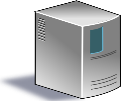 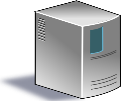 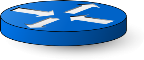 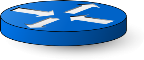 p3
Enterprise
Host
Internet Hosts
Firewall
H3
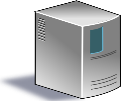 Firewall rules:
H1 can contact H2 or H3.
H2/H3 can contact H1, only if H1 has already contacted them.
If H2/H3 initiates contact first, it must be blocked.
Property: If H2 never contacts H1 first, it does not get blocked.
Abstraction for Unbounded Packets: Data State Abstraction
Key insight: properties of interest are per-packet properties.
  - For example a packet from one host cannot reach another.
Controller
Controller
H1
H2
H1
H2
pkt1
S1
S2
S1
S2
pktc
pkt3
pktc
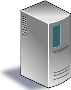 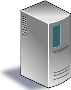 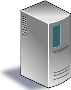 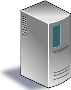 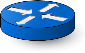 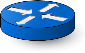 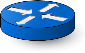 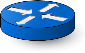 pkte
pkte
pkte
pkt2
H3
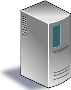 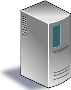 H3
Abstraction for Large Switch State: Network State Abstraction
Controller
H1
H2
S1
S2
p2
p1
p1
p2
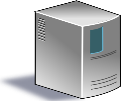 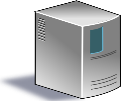 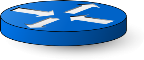 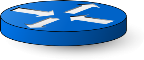 p3
Enterprise
Host
Internet Hosts
Firewall
H3
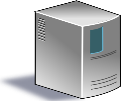 Routing Table
p1: pkt.dst = H1
p2: pkt. dst = H2
output port(pkt) =
p3: pkt. dst = H3
Abstraction for Reducing SwitchState: Leveraging Data State Abstraction
pktc.src = H1
pktc.dst = H2
Controller
H1
H2
S1
S2
pktc
p2
p1
p1
p2
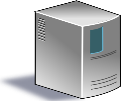 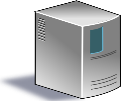 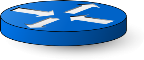 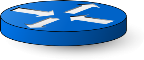 p3
Enterprise
Host
Internet Hosts
Firewall
H3
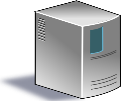 Abstracted Routing Table
p1: pkt.dst = H1
p2: pkt. dst = H2
output port(pkt) =
non-det: pkt. dst != {H1 or H2}
Overview
Existing approaches and problem statement
Abstraction on Stateful firewall
Experimental case studies
Stateful firewall
Learning switch
Conclusions
Stateful Firewall
Controller
H1
H2
S1
S2
p1
p2
p1
p2
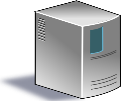 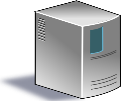 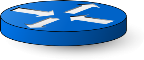 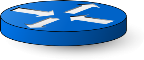 Enterprise
Firewall
Internet
Verified a Murphi model of the firewall with a single host H2.
- Found a bug: H2 replies to H1 but still gets blocked!
Experiments were done on a 2.40 GHz Intel Core 2 Quad processor, 3.74 GB RAM.
Stateful Firewall: Race Condition
Controller
H1
H2
S1
S2
p1
p2
p1
p2
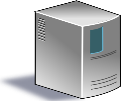 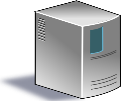 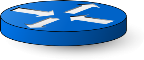 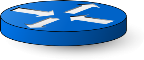 Enterprise
Firewall
Internet
pkt1
H1 sends a packet pkt1 to H2
Stateful Firewall: Race Condition
Controller
Notification
H1
H2
S1
S2
p1
p2
p1
p2
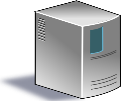 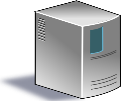 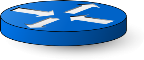 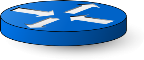 Enterprise
Firewall
Internet
pkt1
Switch S1 notifies the controller.
Stateful Firewall: Race Condition
Controller
Notification
H1
H2
S1
S2
p1
p2
p1
p2
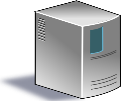 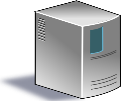 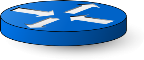 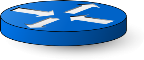 Enterprise
Firewall
Internet
pkt1
Packet is also forwarded by S1, to S2 which sends it to H2.
Stateful Firewall: Race Condition
Controller
Notification
H1
H2
S1
S2
p1
p2
p1
p2
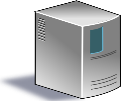 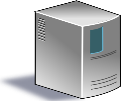 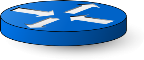 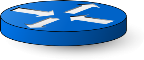 Enterprise
Firewall
Internet
pkt2
Host H2 replies with packet pkt2.
Stateful Firewall: Race Condition
Controller
Notification
Notification
H1
H2
S1
S2
p1
p2
p1
p2
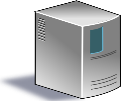 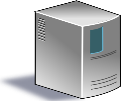 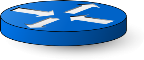 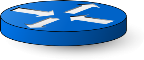 Enterprise
Firewall
Internet
pkt2
Switch S2 notifies Controller about pkt2.
Stateful Firewall: Race Condition
Controller
Notification
Notification
H1
H2
S1
S2
p1
p2
p1
p2
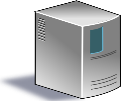 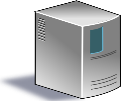 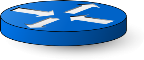 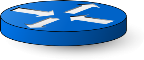 Enterprise
Firewall
Internet
If notification of S1 reaches after S2, Controller thinks that H2 contacted first and so is an attacker!
H2 gets erroneously blocked!
Bug detected in 0.13 sec with 482 states
Stateful Firewall: Bug Fix
Controller
H1
H2
Notification
S1
S2
p1
p2
p1
p2
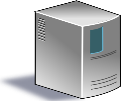 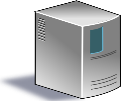 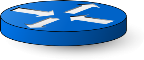 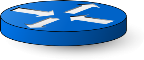 Enterprise
Firewall
Internet
pkt1
S1 waits for Controller to acknowledge notification before forwarding packet pkt1 to H2.
- Proved correctness for an unbounded number of packets in this case.
Correctness proof for the bug free case with unbounded number of packets in 0.19 sec with 613 states
Learning Switch
Controller
HstB
HstA
Swt2
Swt1
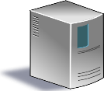 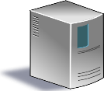 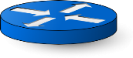 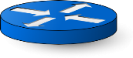 1
2
3
pkt
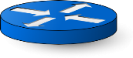 Swt3
HstC
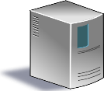 When a packet arrives at a switch at an input port:
Switch learns its source host is connected to that port.
Uses this information to route future packets efficiently.
Learning Switch: Bug
Controller
HstB
HstA
Swt2
Swt1
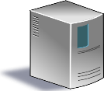 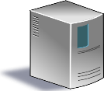 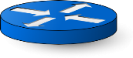 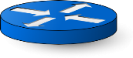 1
2
3
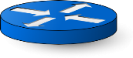 Swt3
HstC
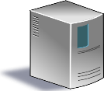 Switches may learn routing information such that packets get stuck in a loop!
Loop was found in 0.1 sec with 159 states explored.
Learning Switch: Bug Fix
Controller
HstA
HstB
Swt2
Swt1
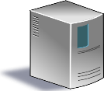 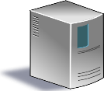 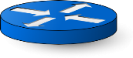 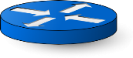 1
2
3
No packet on this linkas not on spanning tree.
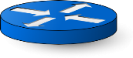 Swt3
HstC
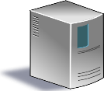 Only route on a spanning tree
Verified for an arbitrary number of packets exchanged between HstA and HstB in 600s with 1.45M.
Overview
Existing approaches and problem statement
Abstraction on Stateful firewall
Experimental case studies
Stateful firewall
Learning switch
Conclusions
Conclusions
We presented abstractions for:
Verifying properties for an arbitrary number of packets.
Reducing network state.

Verified a stateful firewall and a learning switch using these abstractions.
Thank You!
Stress test
Stress test: Larger fat tree topology with 20 switches, 16 hosts and 48 links. 
Model checking did not finish for an arbitrarily
	large number of packets.
It finished in 68352s for the single packet case with network state abstraction
Questions
Lines of code?
NAT ~1000
Pyswitch  ~1000
Bug handled by acknowledgement carrying host info?